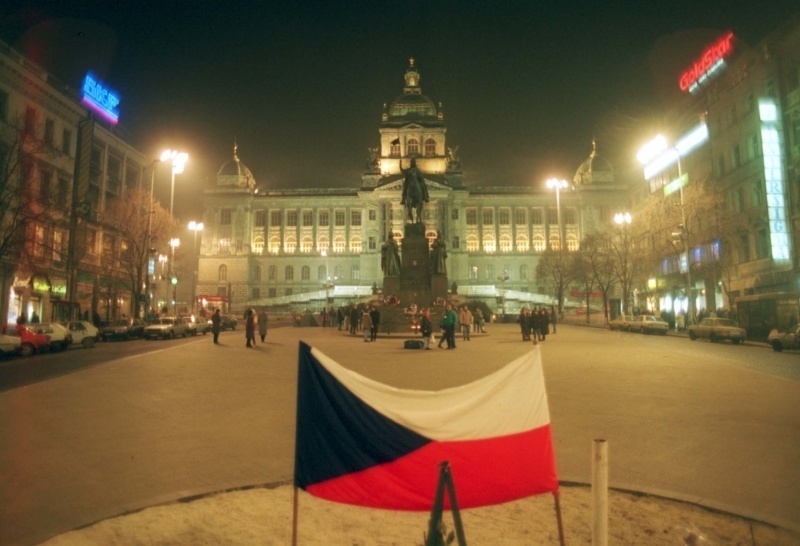 Den obnovy samostatného českého státu
1.1.1993




Václav Havel
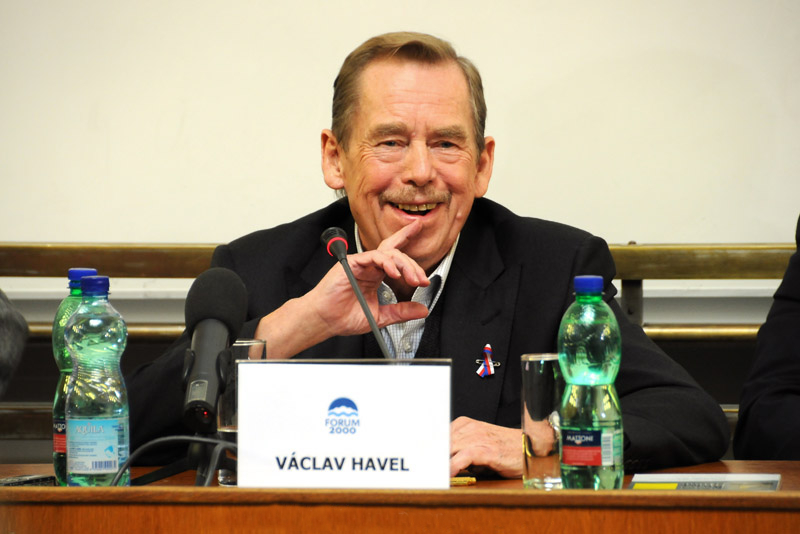 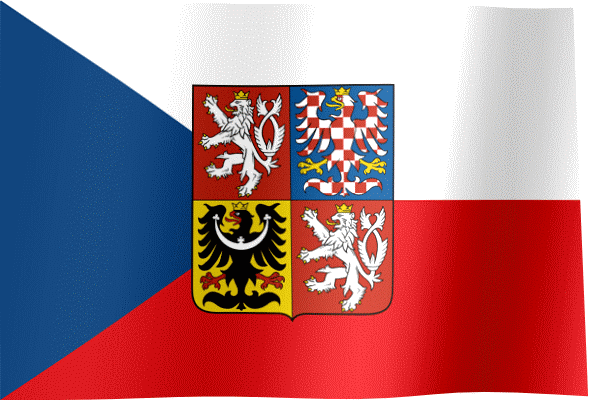 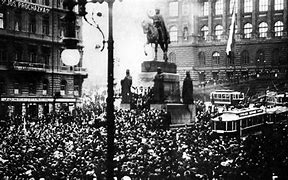 Václav Havel na své funkci působil od roku 1993 do roku 2003.
Václav Havel první český prezident.
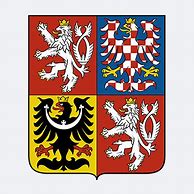 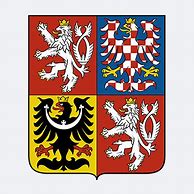 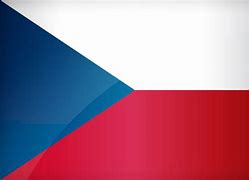 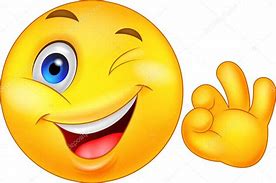 Děkuji za pozornost          Táborský
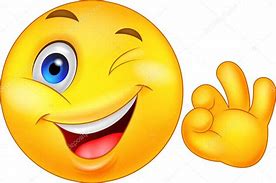 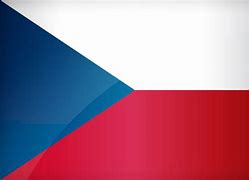